Injections
By
Dr. Muhammad Abdullah Shwani
Assistant professor/Consultant urologist
Kurdistan Higher Council of Medical Specialties (KHCMS)
                     drmalshwani@mail.com
IM, IV, subcutaneous injections
Objectives 

• indications 
• contraindications 
• technique
Routes of giving medications
• oral (Tablets, Capsules, Syrups)
• local (ointments, creams, lotions)
• parenteral :
• intramuscular 
• Intravenous 
• Subcutaneous 
• intradermal 
• intra arterial
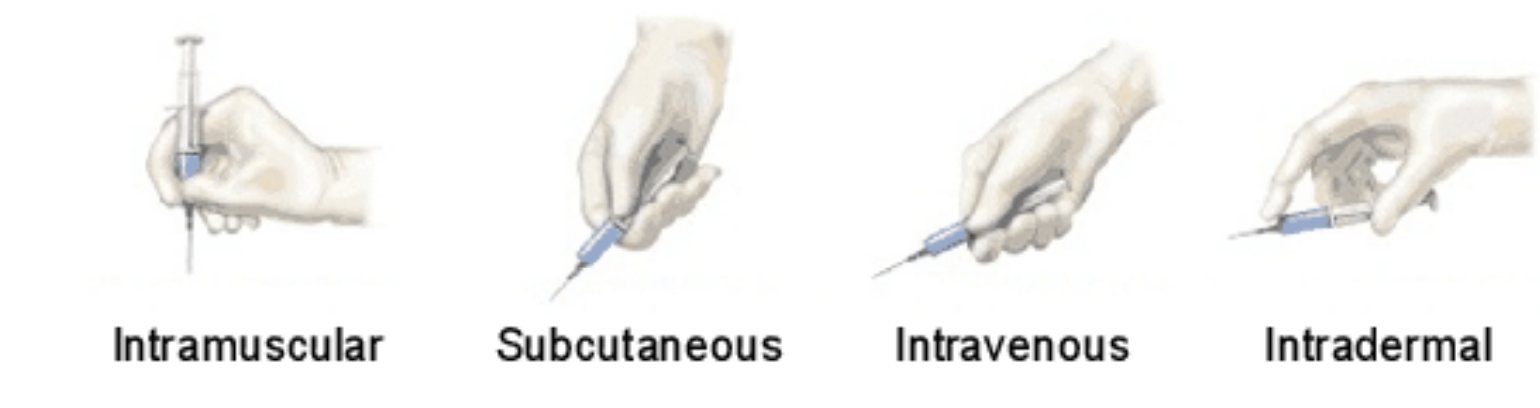 Intramuscular ( IM )
Indications: 
1) drug factor :
• rapid absorption 
• bypassing first pass metabolism of GIT 
• depot administration 
2) patients factors: 
• non-compliant 
• uncooperative 
• reluctant 
• cant take drugs orally 
• cant tolerate oral medications
Intramuscular( IM )
Contraindications :
• low platelet count or coagulopathy
 • Shock 
• myopathy or muscle atrophy 
• myocardial infarction 
• site of the injection pathology
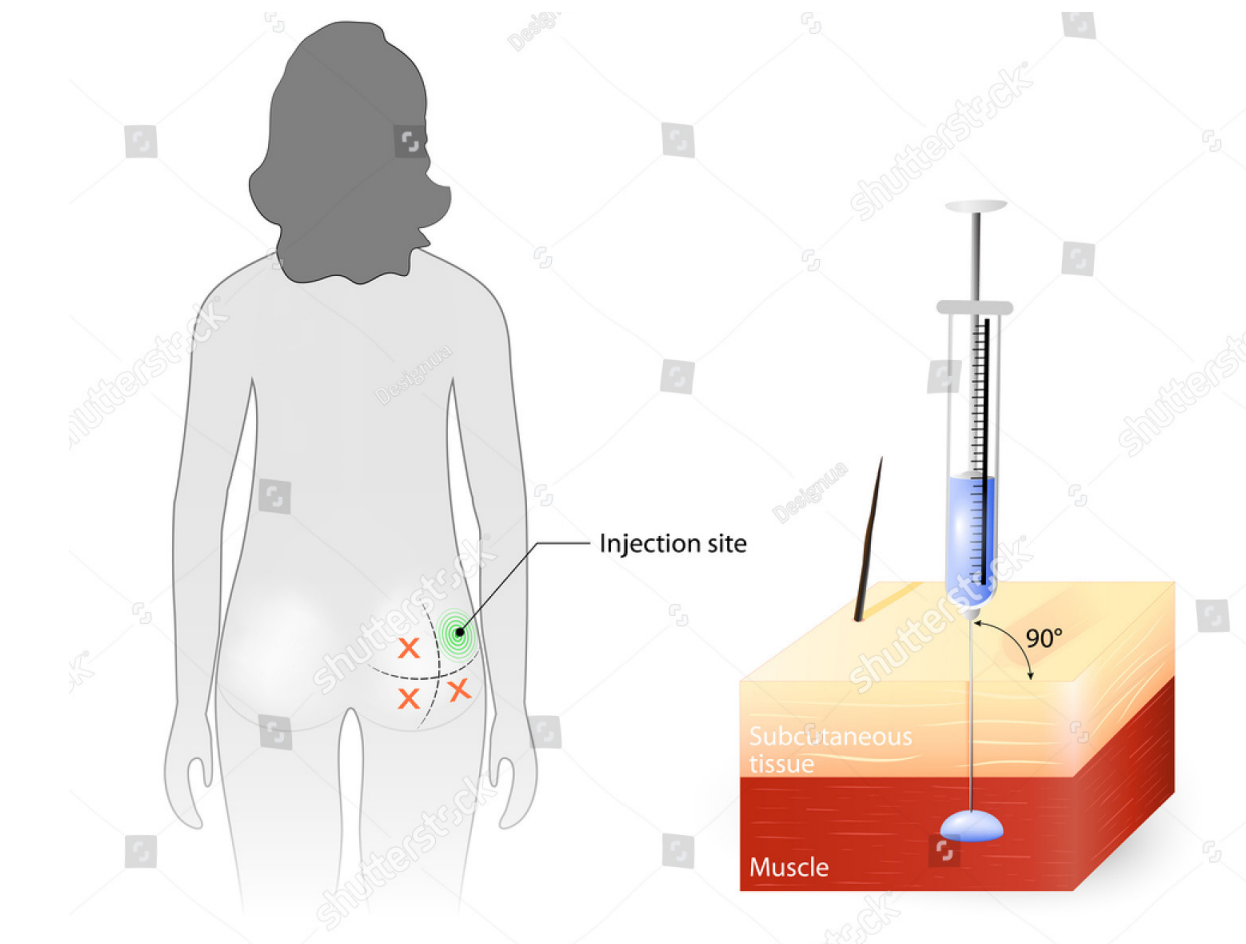 • Site of injection :
• deltoid 
• lateral thigh 
• gluteal 
• Technique :
• aseptic measures 
• 90 degree angle 
• Z line technique 
• upper lateral quadrant
Intravenous (IV)
• Indications:
  Rehydration 
  providing nutrients 
 medications : 
• rapid effect 
• bioavailability 100%
 • emergencies 
• drugs causing tissue necrosis, pain, and plaque if given by IM route 
 blood products 
 electrolyte replacement 
 imaging
Contraindication
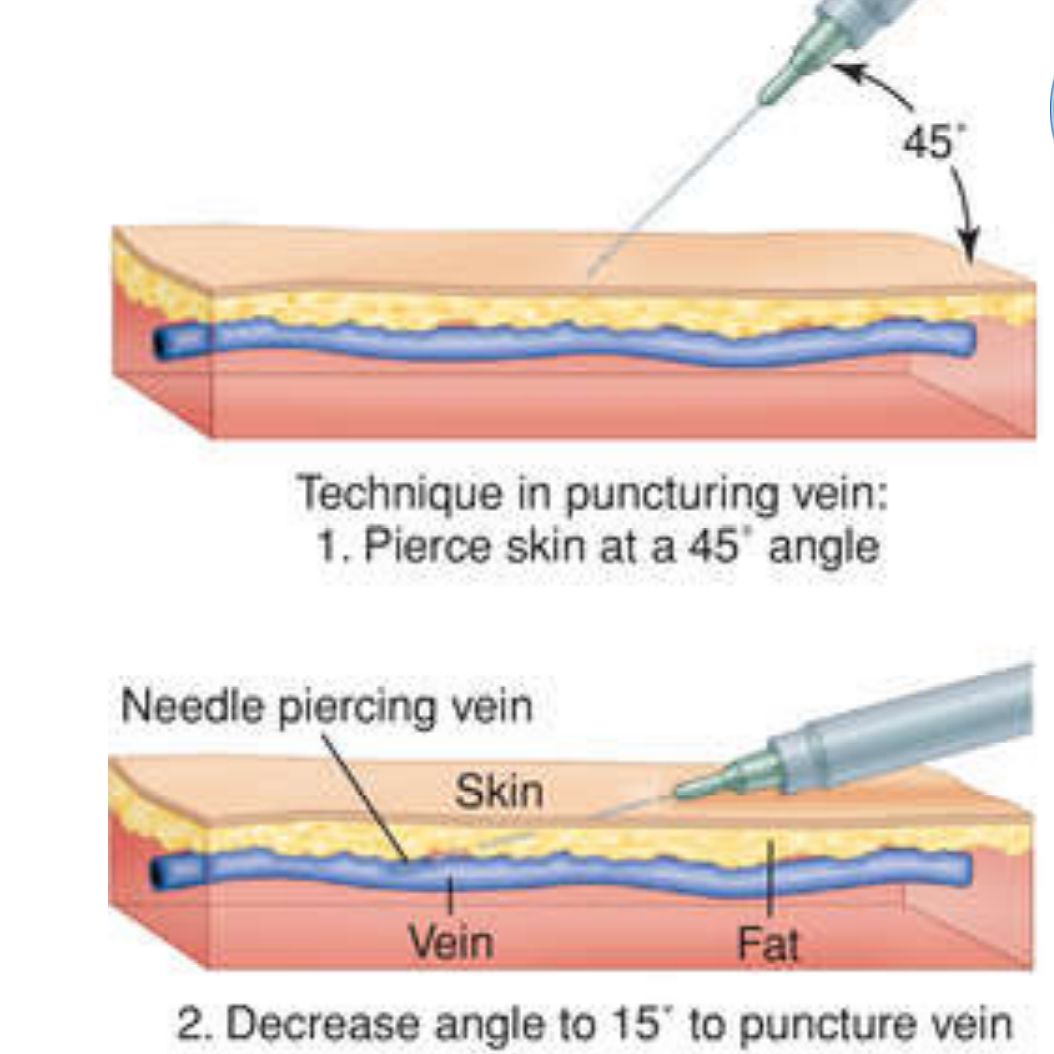 • drugs strongly stimulating CVS
 • Oily drugs 
• uncooperative patients
Technique: 
•aseptic measures
• finding a vein 
• Bolus or infusion
 • direct iv or via venous cannula
Subcutaneous (SC )
• Indications: 
 slow absorption depot effect 
  insulin 
 heparin 
 monoclonal antibodies 
 morphine 
 vaccines ( BCG, MMR,etc..)
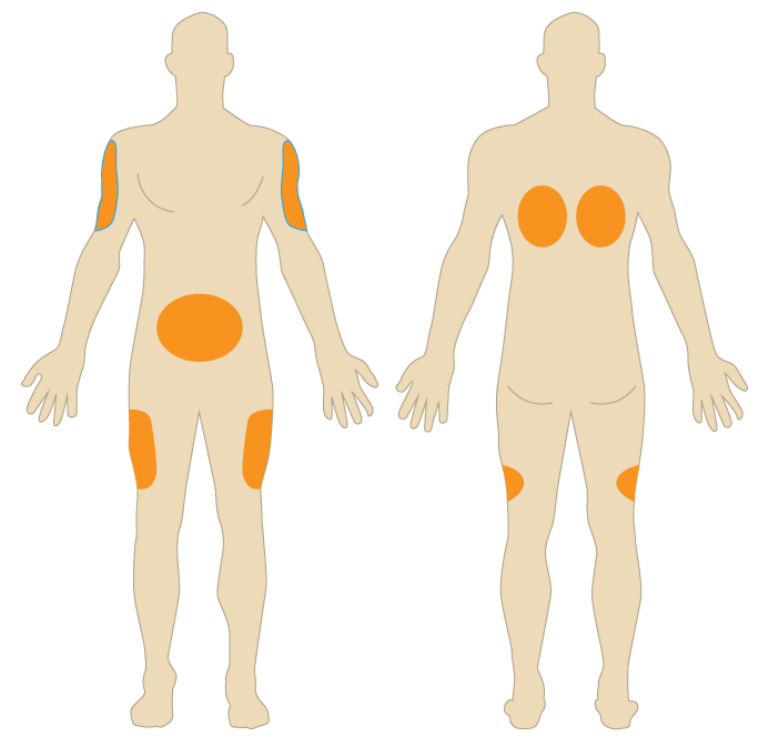 Contraindication: 
• if > 2 ml needed to be injected 
• medications causing necrosis
 Technique: 
• site 
• aseptic measures 
• type of the needle ( needle, injector pen, pump ) 
• angle
https://www.youtube.com/watch?v=xIutkc2Yxig
Thank you